Unit10How to stay safe
WWW.PPT818.COM
safe安全的
safety 安全
Safety first 安全的
cross横过
cross the street
  穿过大街
crossing
人行横道、十字路口
safety crossing
安全的十字路口
cross the road
  穿过马路
road 路
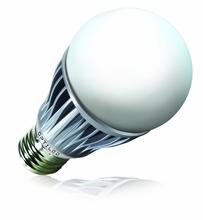 traffic交通
light灯
traffic lights交通灯
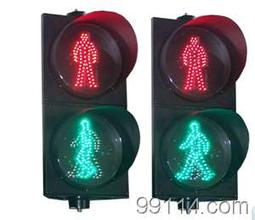 Traffic light is red.
Do cross the street at the traffic 
lights or  safety crossing.
在交通灯区或安全的十字路口穿过路口。
Don't cross the road when 
the traffic light is red.
当红灯亮时不能穿过马路
up stair楼上
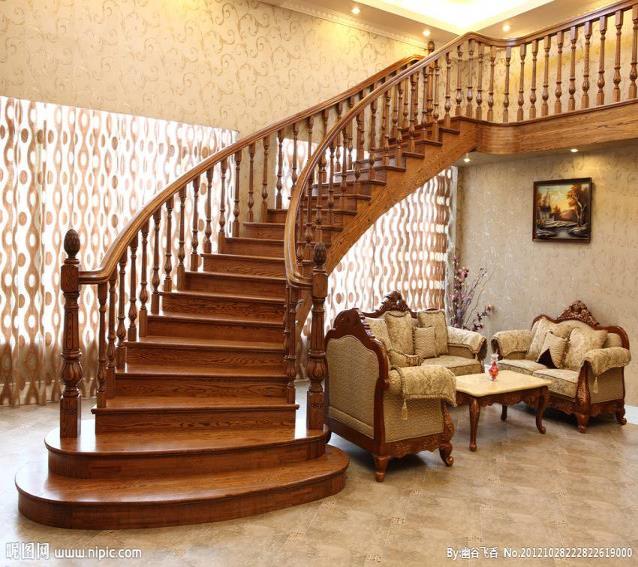 stair楼梯
down stair楼下
Don't run on the stairs.
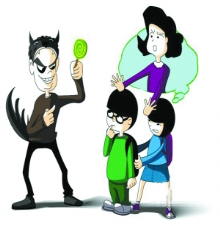 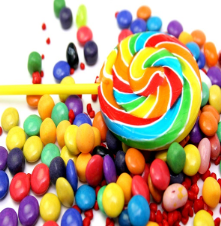 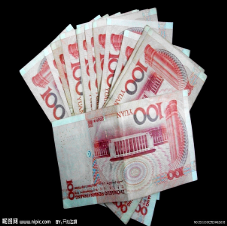 money
       钱
stranger
    陌生人
candy
   糖果
Don't take any money or candy 
from strangers in the street.
在大街上，不要从陌生人那里拿钱或糖果。
trouble 麻烦、烦恼
in  trouble 遇到烦恼
Do tell your teacher if you 
see a classmate in trouble.
 如果看见你的同学有麻烦，告诉你的老师。
hour 小时
without 没有
during school hours 上学期间
Don't leave the school during school
hours without asking your teacher.
在上学期间不要离开学校，除非问了老师。
shouldn't 不应该
should 应该
He shouldn't play football 
on the road.
他不应该在马路上踢足球。
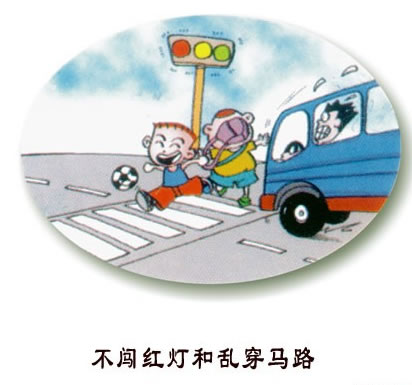 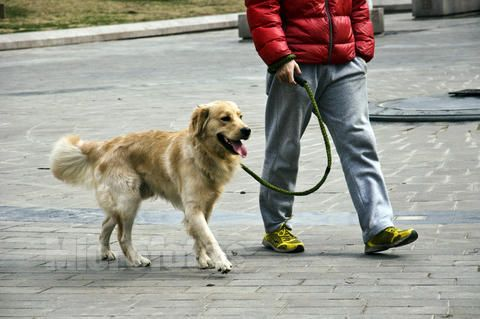 He shouldn't walk a dog 
 on the road.
   他不应该在马路上遛狗。
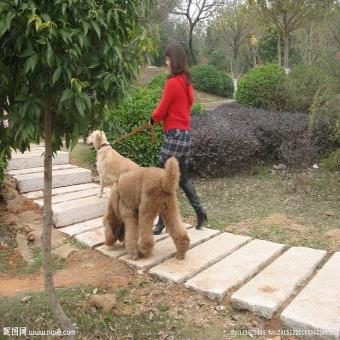 She shouldn't walk a dog 
 in the park.
   她不应该在公园里遛狗。
You shouldn't cross the street when 
the traffic light is red.
It's too dangerous.
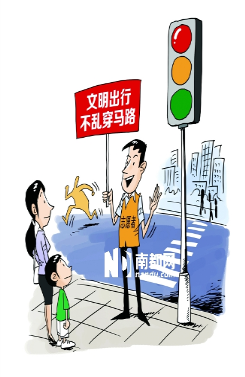 Don't cross the street when 
the traffic light is red.
It's too dangerous.
watch TV
You shouldn't ___________
____________.
for too long
It's bad for your eyes.
watch TV
Don't ___________
____________.
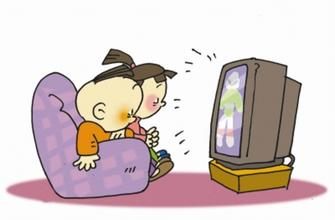 for too long
It's bad for your eyes.
eat too full（吃太饱）
You shouldn't ___________.
It's bad for your health（健康）.
eat too full（吃太饱）
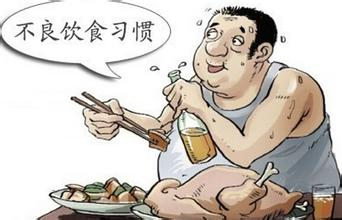 Don't ___________.
It's bad for your health（健康）.
play on the stair.
You shouldn't ___________.
You'll fall down.
play on the stair.
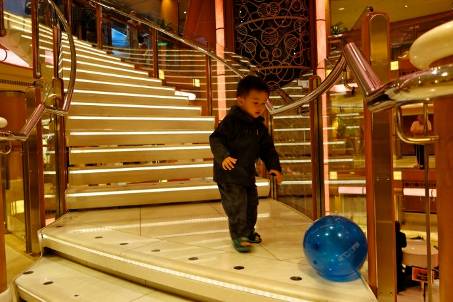 Don't ___________.
You'll fall down.
swim in the lake.
You shouldn't ___________.
You'll be dangerous.
swim in the lake.
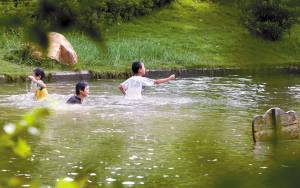 Don't ___________.
You'll be dangerous.
play on the road
You shouldn't ___________.
You'll be dangerous.
play on the road
Don't ___________.
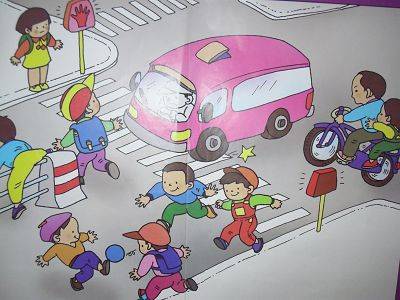 You'll be dangerous.